«Законодательная база РФ о противодействии экстремизму, терроризму»
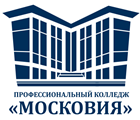 Руководитель социально-психологической службы 
ГАПОУМО «Профессиональный колледж Московия»

Коханкин Александр Николаевич
Экстремизм во всех своих проявлениях в разной степени, но всегда посягает именно на то, что закрепляет Конституция РФ:

1. Основы конституционного строя, права и свободы человека и гражданина;
2. порядок и принципы государственного устройства и местного самоуправления.
Федеральный закон от 25 июля 2002 года № 114-ФЗ «О противодействии экстремистской деятельности»;
Федеральный закон от 05 июля 2002 года № 112-ФЗ «О внесении изменений и дополнений в законодательные акты Российской Федерации в связи с принятием Федерального закона «О противодействии экстремистской деятельности»;
Федеральный закон от 6 октября 2003 года № 131-ФЗ «Об общих принципах организации местного самоуправления в Российской Федерации»;
Федеральный закон от 24 июля 2007 года № 211-ФЗ «О внесении изменений в отдельные законодательные акты Российской Федерации в связи с совершенствованием государственного управления в области противодействия экстремизму»;
Указ Президента Российской Федерации от 23 марта 1995 года № 310 (в редакции от 03.11.2004) «О мерах по обеспечению согласованных действий органов государственной власти в борьбе с проявлениями фашизма и иных форм политического экстремизма в Российской Федерации»;
Постановление Правительства Российской Федерации о 18.01.2003 г. № 27 (в редакции от 08.12.2008) «Об утверждении Положения о порядке определения перечня организаций и физических лиц, в отношении которых имеются сведения об их участии в экстремистской деятельности, и доведения этого перечня до сведения организаций, осуществляющих операции с денежными средствами или иным имуществом»;
Экстремистская деятельность (экстремизм) – это:

насильственное изменение основ конституционного строя и нарушение целостности Российской Федерации;
публичное оправдание терроризма и иная террористическая деятельность;
возбуждение социальной, расовой, национальной или религиозной розни; и т.д.
Экстремистская организация – 

это общественное или религиозное объединение, в отношении которого по основаниям, предусмотренным настоящим Федеральным законом, судом принято вступившее в законную силу решение о ликвидации или запрете деятельности в связи с осуществлением экстремистской деятельности.
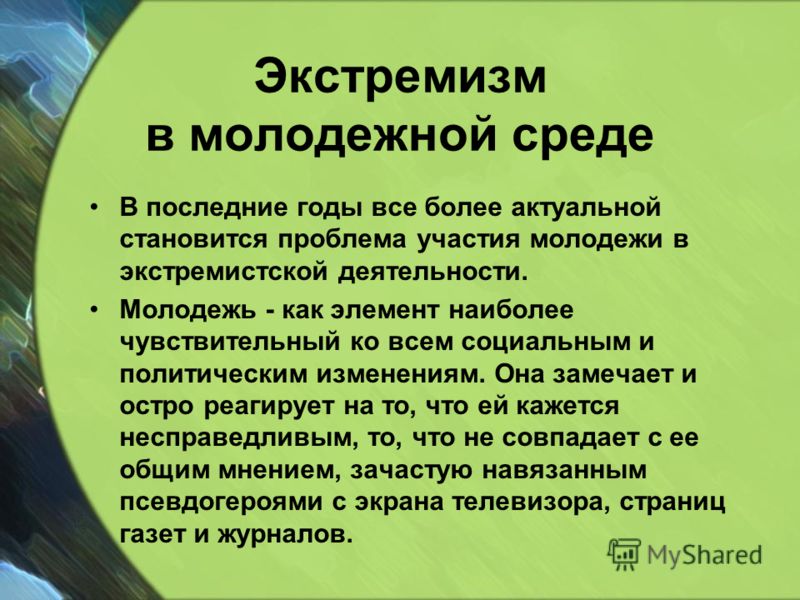 Правовая основа противодействия терроризму
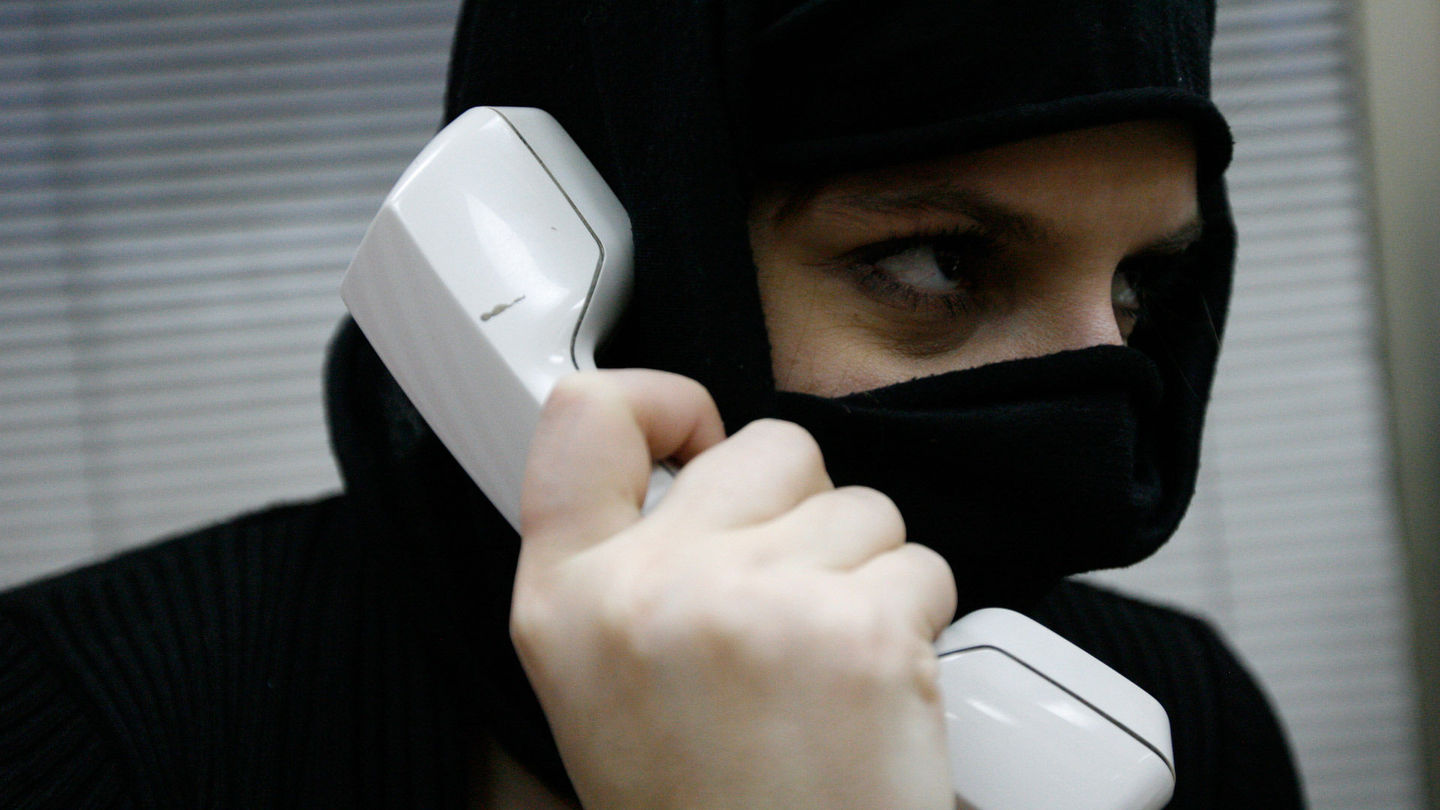 Правовую основу антитеррористической деятельности составляют:

Конституция Российской Федерации, 
Концепция национальной безопасности (утв. Указом Президента Российской Федерации от 17 декабря 1997 г. № 1300), 
Федеральный закон от 25 июля 1998 г. № 130-ФЗ «О борьбе с терроризмом», 
Уголовный кодекс Российской Федерации от 13 июня 1996 г. № 63-ФЗ, 
Федеральный закон от 18 апреля 1991 г. № 1026-1 «О милиции», 
Федеральный конституционный закон от 30 мая 2001 г. № 3-ФКЗ «О чрезвычайном положении»,
 Федеральный закон от 3 апреля 1995 г. № 40-ФЗ «Об органах Федеральной службы безопасности в Российской Федерации», 
Федеральный закон от 27 мая 1996 г. № 57-ФЗ «О государственной охране» и другие законы, а также общепризнанные принципы и нормы международного права, ратифицированные международные соглашения в сфере борьбы с терроризмом
Правовое обеспечение антитеррористической деятельности требует постоянного совершенствования с учетом изменений, происходящих на международной арене, международных обязательств Российской Федерации, а также социальных процессов в стране.
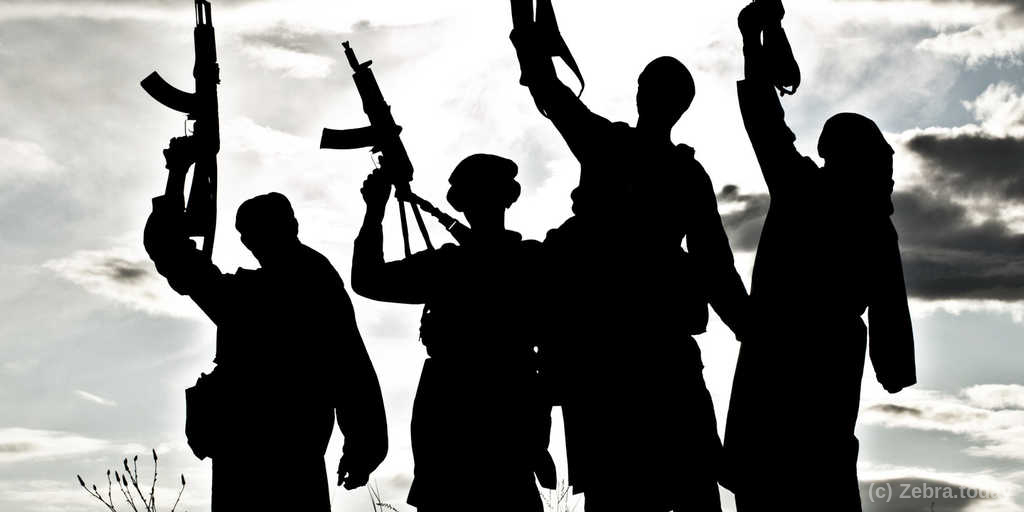 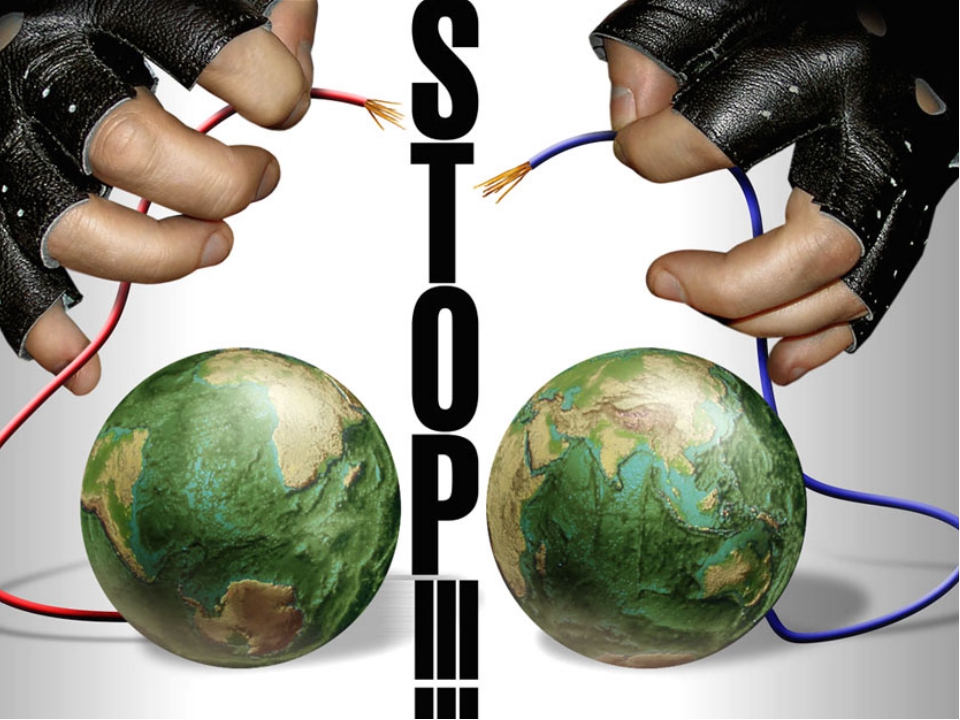 Спасибо 
за внимание!